Academic Affairs

Challenges and Opportunities
Condition of Higher Education
More people than ever are seeking post-secondary education
Public colleges and universities are drawing from the same tax dollars as human and social services (state support is lowest in 25 years) 
None of those institutions is able to reduce services proportionately to need – need typically is larger than supply of service
Condition of Higher Education
Public colleges and universities are limited by market and government to small fee increases

	Much of the infrastructure cannot be changed and some will have unpredictable cost increases (e.g., utilities)

	Delivery of educational experiences has few efficiencies (e.g., number of credits required for degree)

	Institutions face an “income gap” or “cost/revenue gap”
Options for closing the gap
Increase “revenue streams” (i.e., degree or certificate programs)

	Increase capacity (i.e., enlarge class capacity)

	Reduce cost of delivery 
		-pedagogy
		-instructors

	Modify programs 
	
	End delivery of programs
What can be done?
Beginning new programs requires “up-front” investment (e.g., new motion arts degree) and deferred return

	Increasing capacity is more effective in some classes vs. others (e.g., chemistry lab compared to lecture in World Civilization)

	Some modes of delivery (on-line or hybrid) can effectively reach new groups of students 

	Modifying programs can reduce scope of a student’s options and therefore costs associated with degree
Reducing cost of delivery includes a range of options
		-melding lower enrolled classes
		-increasing class size
		-delivery of content in hybridized format
		
	Indecision is like a stepchild: if he does not wash his hands, he is called dirty, if he does, he is wasting water.      African Proverb
	What's called a difficult decision is a difficult decision because either way you go there are penalties.     Elia Kazan
It's not hard to make decisions when you know what your values are.     Roy Disney
WOU Preamble
Western Oregon University offers exemplary undergraduate and graduate programs in a supportive and rigorous learning environment. Oregon’s oldest public university, WOU works to ensure the success of students and the advancement of knowledge as a service to Oregon and the region. The University works in partnership with PK-12 schools, community colleges, higher education institutions, government, and local and global communities.
WOU Mission
Western Oregon University is a comprehensive public university, operating for the public good, which:
-Provides effective learning opportunities that prepare students for a fulfilling life in a global society;-Supports an accessible and diverse campus community; and,-Improves continuously the educational, financial, and environmental sustainability.
Core Themes
Effective Learning

Supports Diversity

Sustainable Institution
Strategic Priorities and Options Committee (SPOC)
The group will take options from faculty, staff and members of the campus community to determine:

Are the WOU mission and core themes upheld?
Is the option feasible?
Will the option make a measurable difference in reducing costs or increasing revenue
How quickly can the option be operational?
Who can take leadership in operationalizing?
Are there other options?
Strategic Priorities and Options CommitteeSPOC
Academic Deans 

Registrar

Associate Provost, SPOC Chair

Director of Academic Advising and Learning Center

President of Faculty Senate

Chair, Senate Curriculum Committee

Director of Budget
SPOC members
Academic Deans
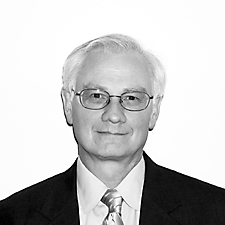 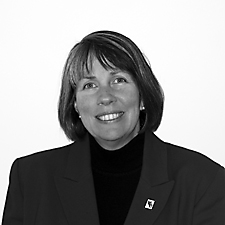 Steve Scheck
Hilda Rosselli
SPOC members
Associate Provost			Registrar
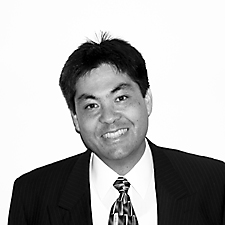 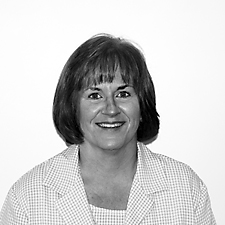 Nancy France
Dave McDonald
SPOC members
President Faculty Senate	Director, AALC
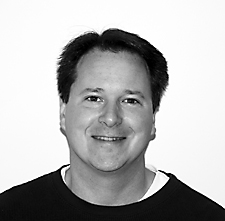 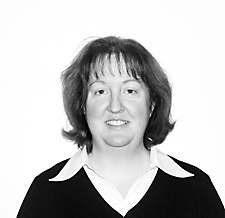 Gavin Keulks
Karen Sullivan-Vance
SPOC members
Director of Budget 	Chair, Faculty Senate
and Payroll		Curriculum Committee
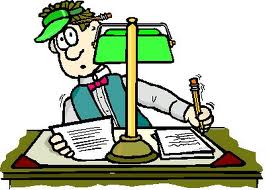 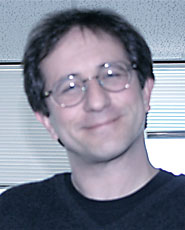 Eric Yahnke
Tad Shannon
Sample Questions/Options
Can lower division LACC classes be increased to large lecture format with break out discussion sessions?
		-Could Peer Led Team Learning be utilized?
		-Could Teaching Education pre-service majors be 	utilized as teaching assistants?
	
	Can schedules be reconfigured to economize space and to accommodate above?
	
	Can the total credits for a bachelor’s degree be amended?

	Can we reduce the number of electives choices?

	What other ideas come up during consideration.